Release from PI Demonstration
Langston,
Cognitive Psychology
Instructions
You are going to see a list of words.
Pay attention to the words and try to remember as many as you can.
When the instruction to count appears, count backwards from the first number by the second number (e.g., if you saw count 247, 4, you would say 247, 243, 239…).
When the instruction to recall appears, write down the words.
There will be four trials.
Instructions
Label the first set “Recall 1.”
Prepare to see words:
BANANA
PEACH
APPLE
COUNT BACKWARDS
278
5
***RECALL THE LIST***
Instructions
Label the second set “Recall 2.”
Prepare to see words:
PLUM
APRICOT
LIME
COUNT BACKWARDS
436
3
***RECALL THE LIST***
Instructions
Label the third set “Recall 3.”
Prepare to see words:
MELON
LEMON
GRAPE
COUNT BACKWARDS
322
7
***RECALL THE LIST***
Instructions
Label the fourth set “Recall 4.”
Prepare to see words:
DOCTOR
TEACHER
LAWYER
COUNT BACKWARDS
184
4
***RECALL THE LIST***
Data Analysis
First we’ll count recalls for each list:
Banana, peach, apple:
Plum, apricot, lime:
Melon, lemon, grape:
Doctor, teacher, lawyer:
Discussion
Why would it be cheating to:
Let you count longer for the third list?
Discussion
Why would it be cheating to:
Make the counting task harder for the third list?
Discussion
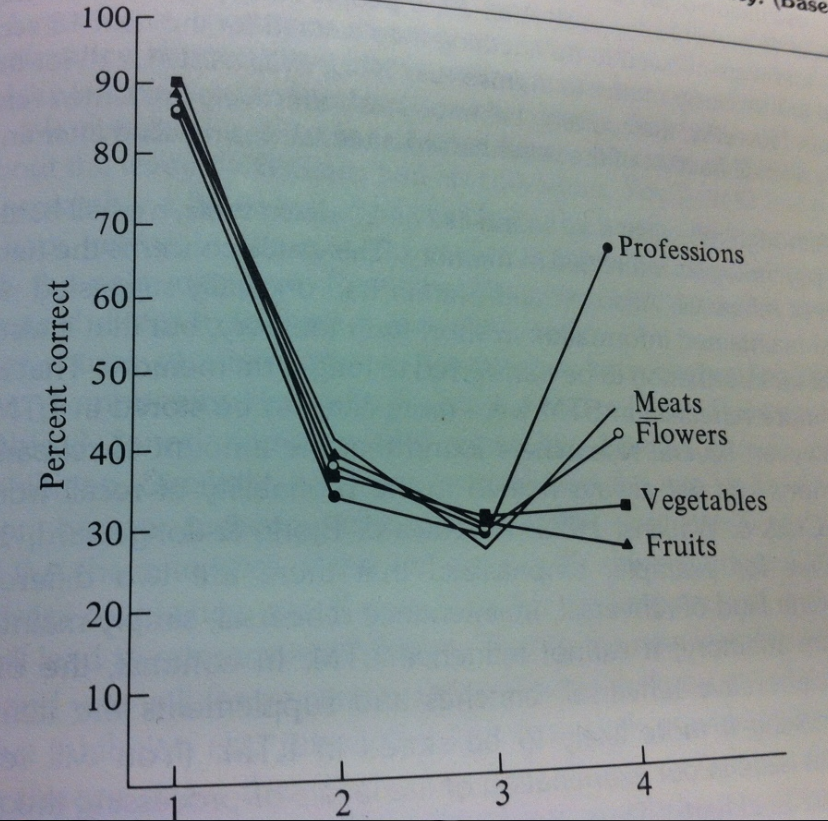 Look at the data from Wickens, Dalezman, and Eggemeier (1976)…
Discussion
How did I cheat in my selection of the third list?
End Release from PI Demonstration